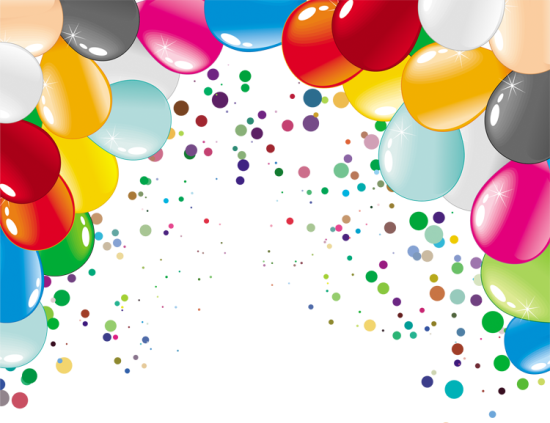 Тренажер 
по русскому языку
Тема:
 «Безударные
гласные в корне слова»
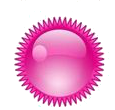 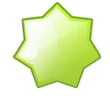 Старт
И
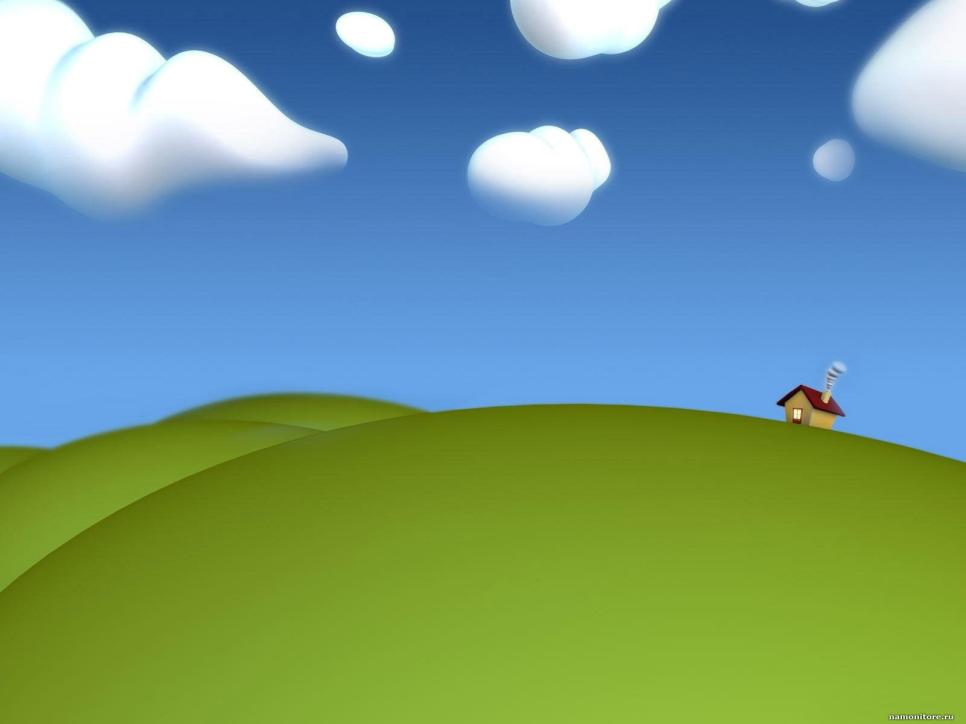 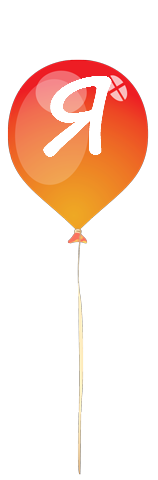 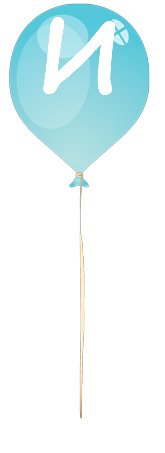 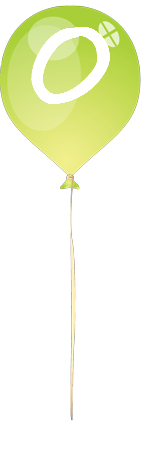 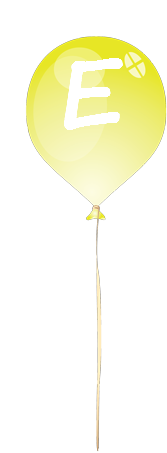 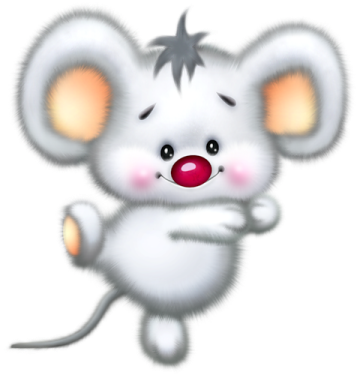 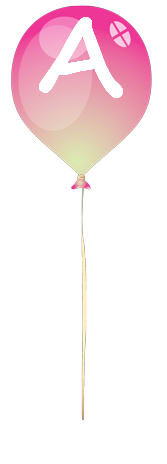 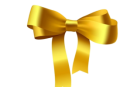 я
М…чи
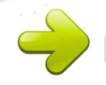 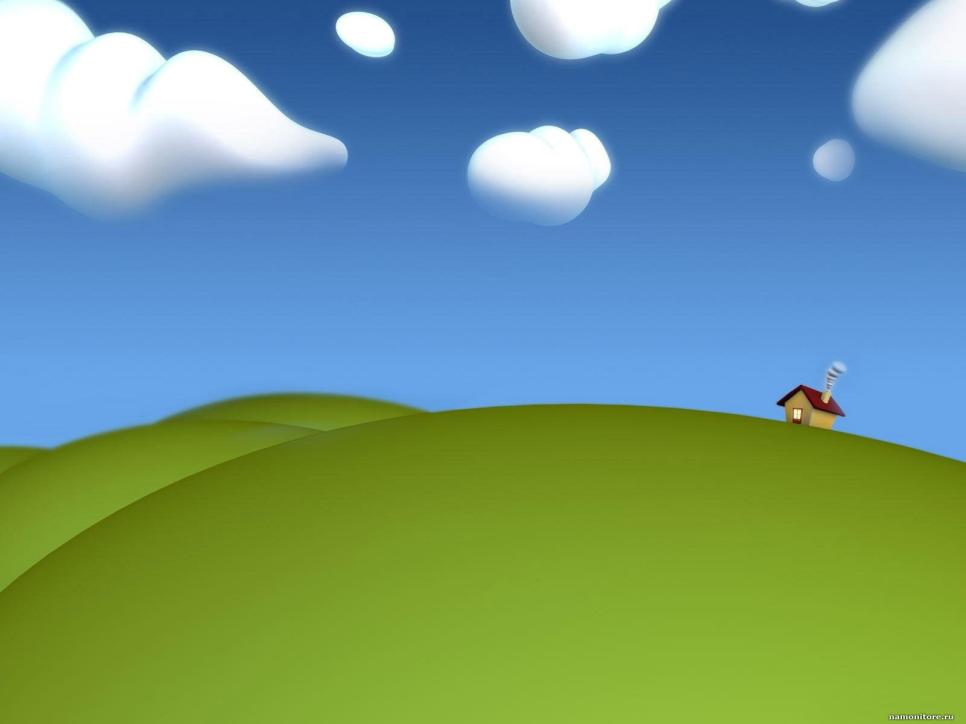 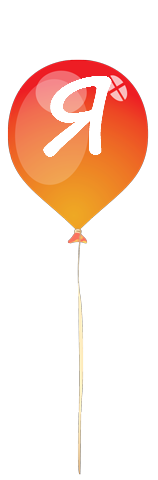 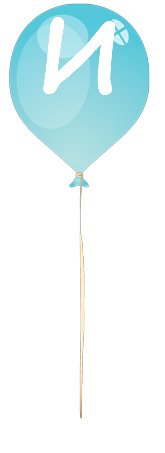 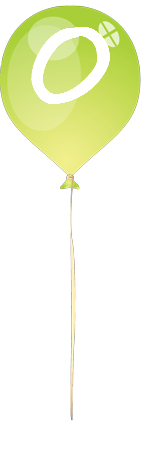 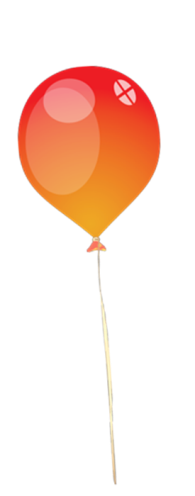 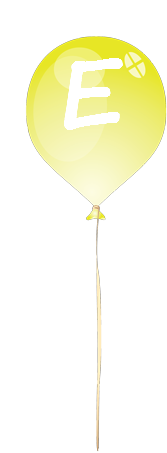 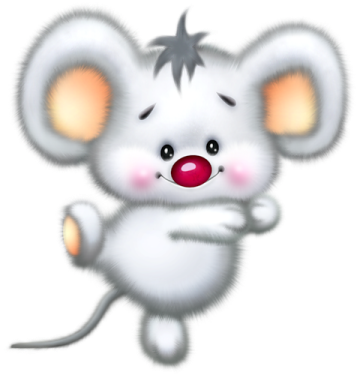 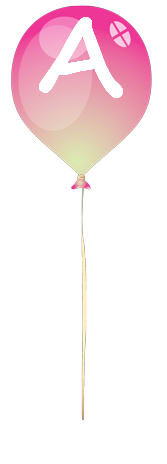 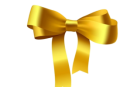 е
Бл…стящие
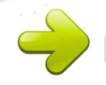 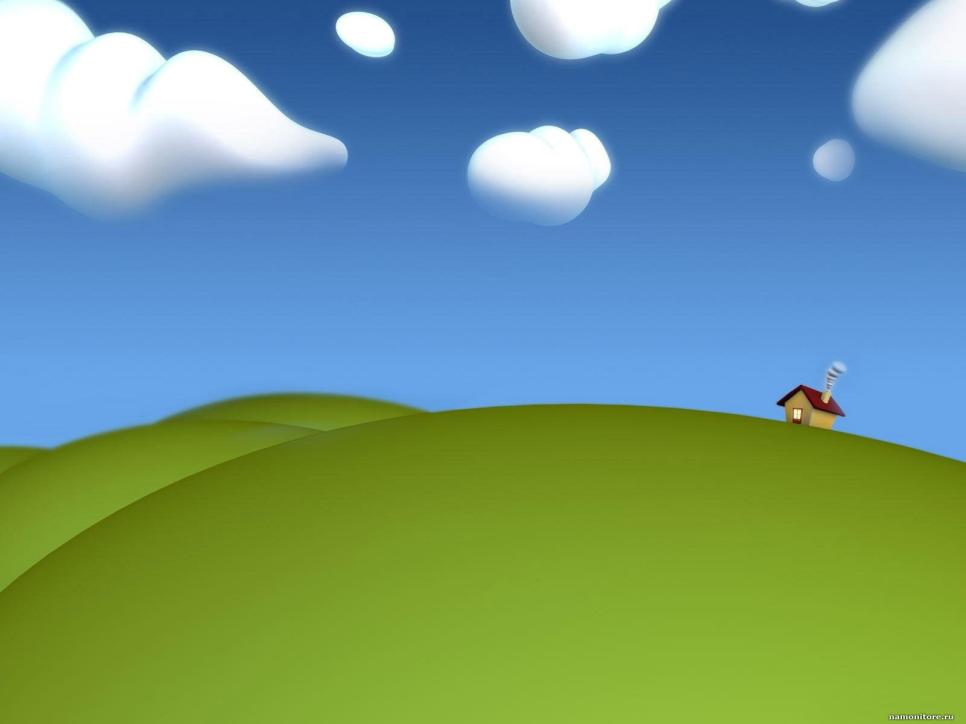 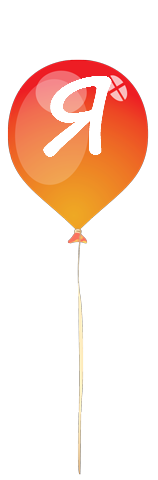 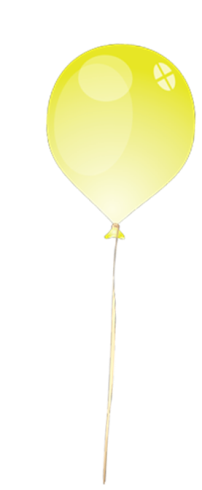 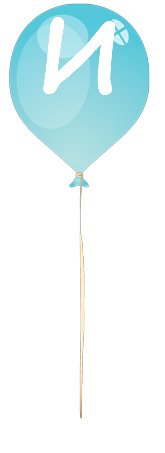 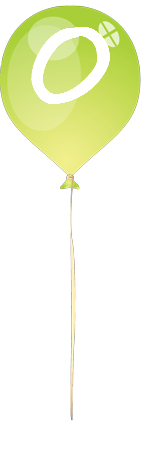 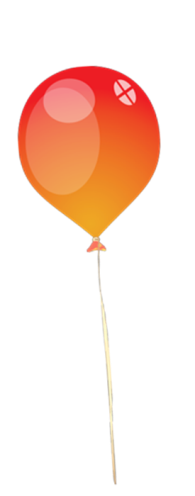 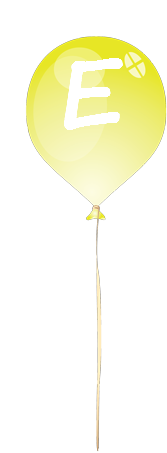 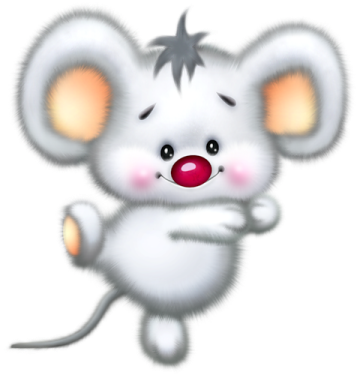 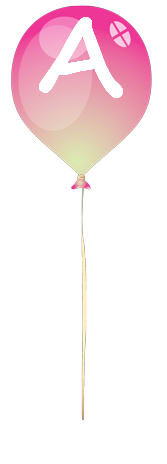 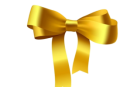 а
Под…рили
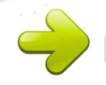 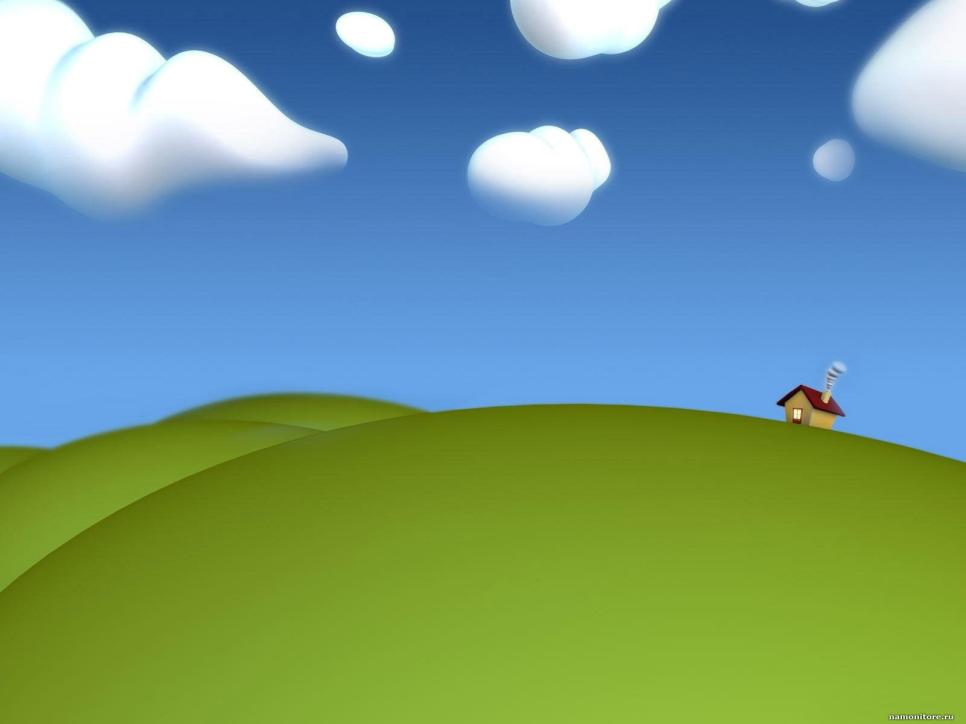 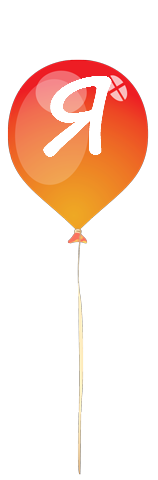 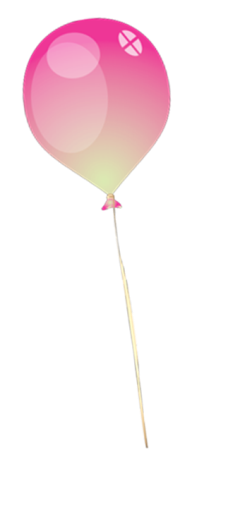 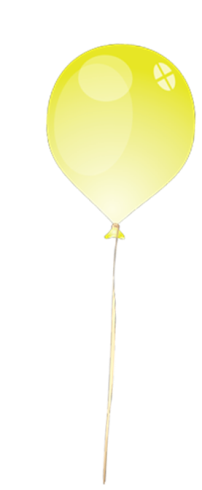 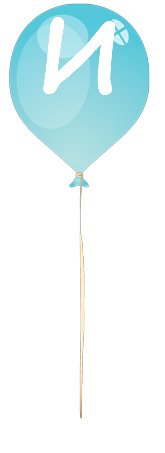 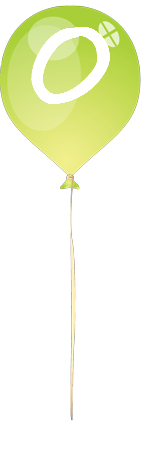 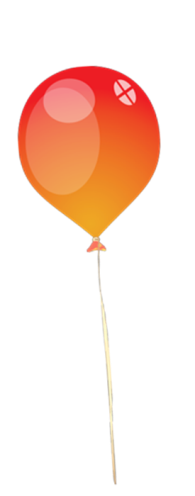 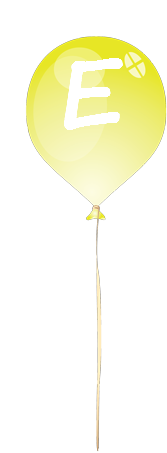 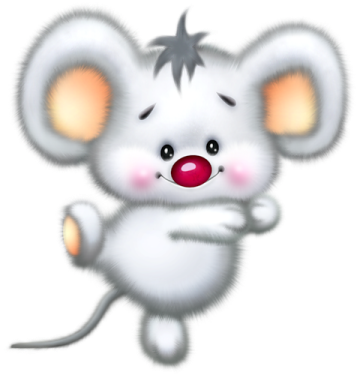 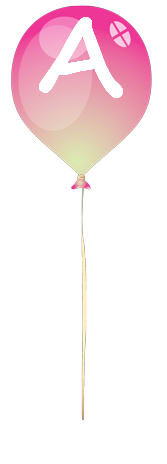 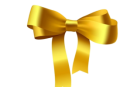 и
Кр…чать
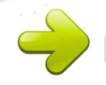 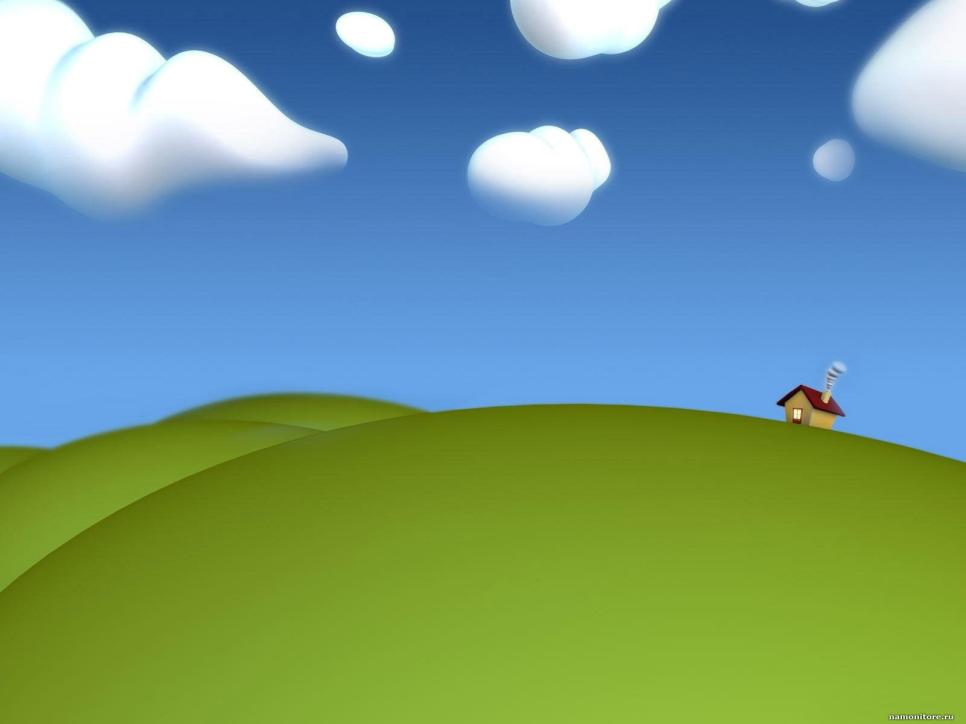 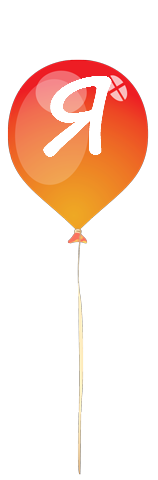 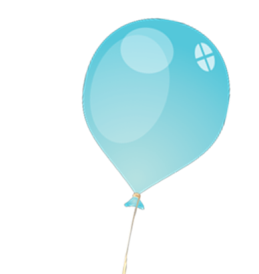 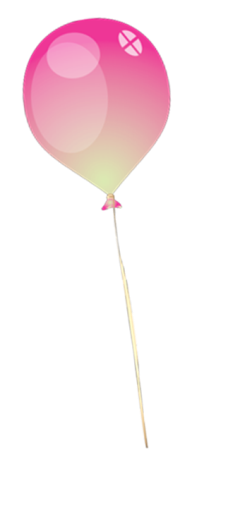 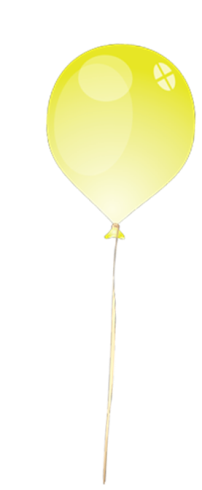 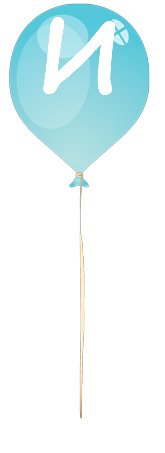 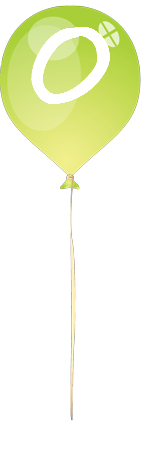 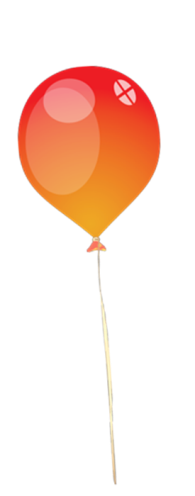 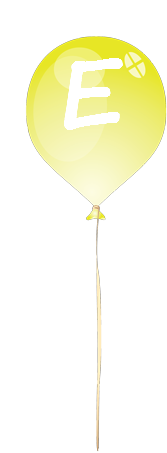 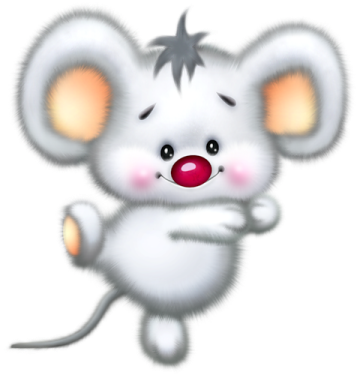 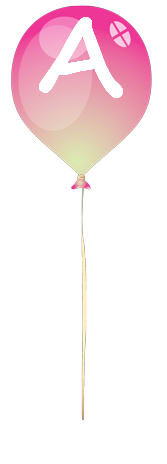 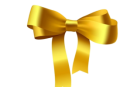 о
Зв…нить
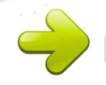 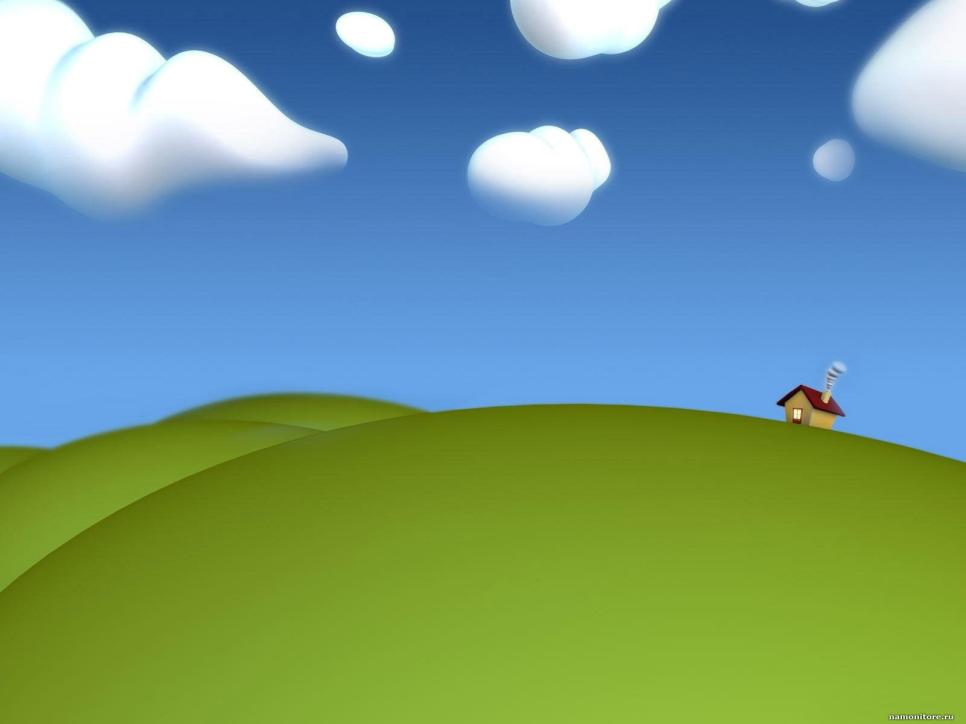 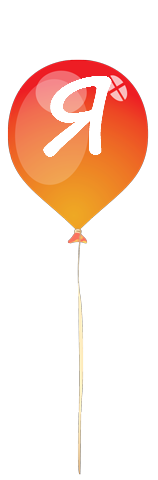 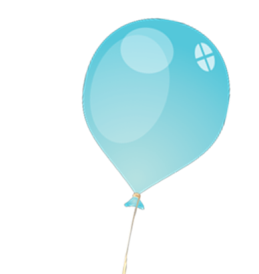 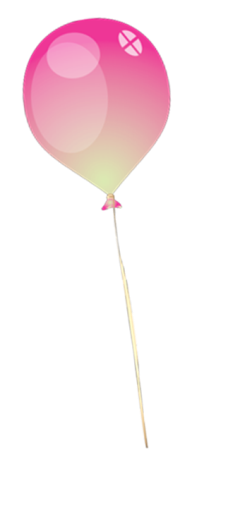 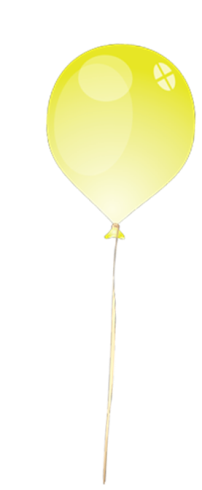 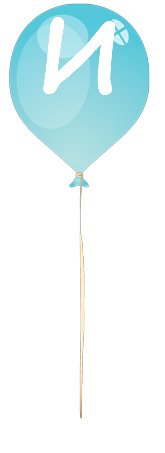 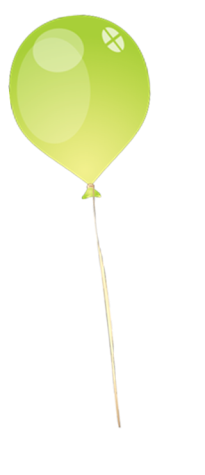 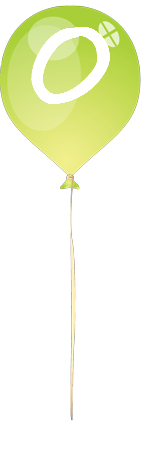 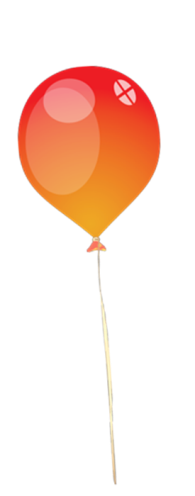 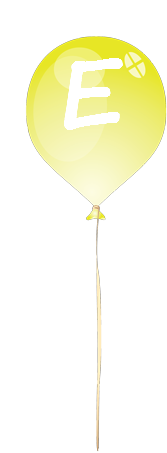 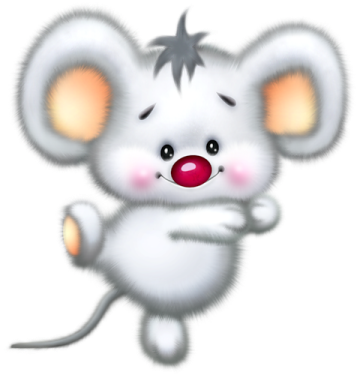 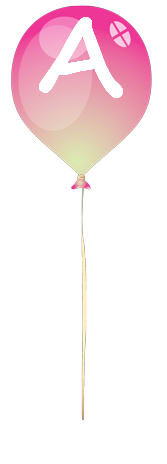 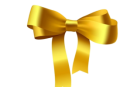 я
В…зать
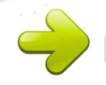 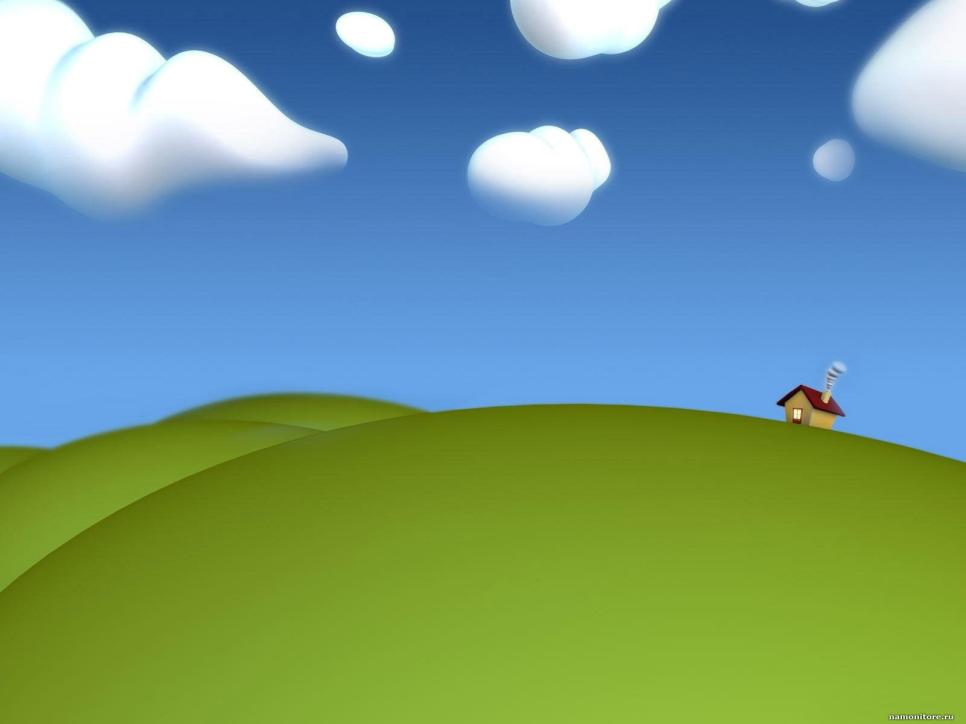 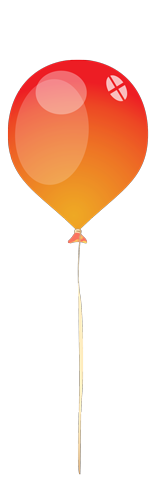 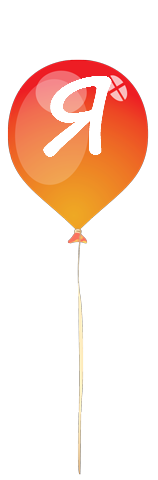 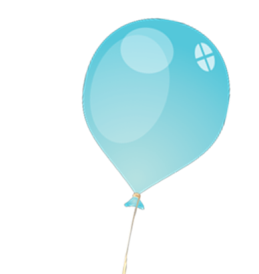 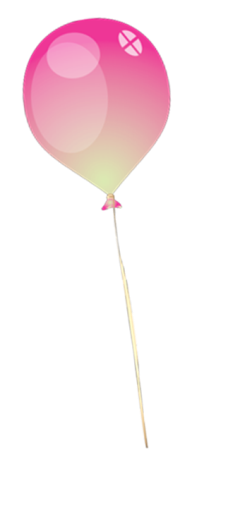 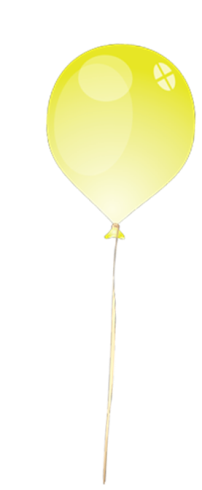 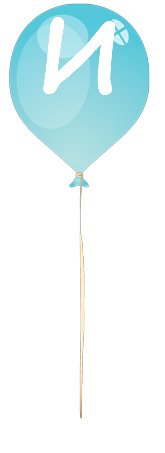 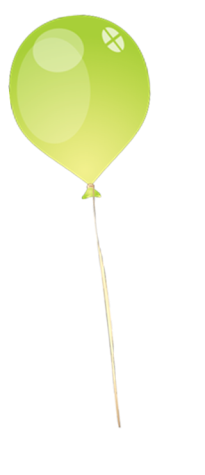 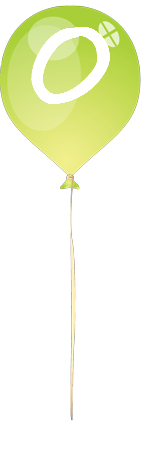 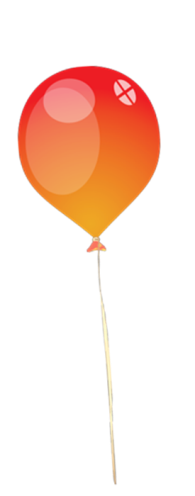 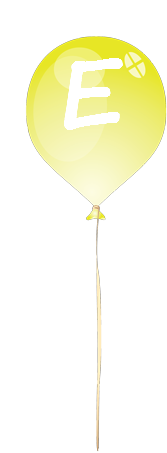 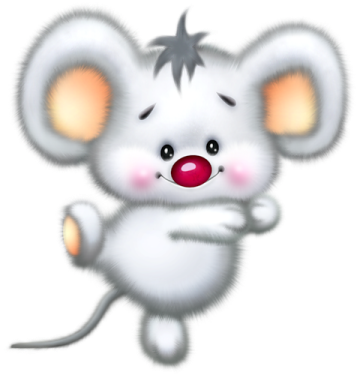 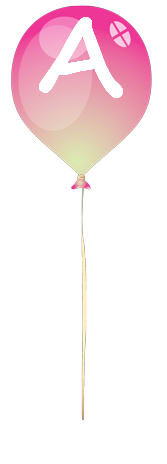 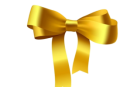 е
С…рдечный
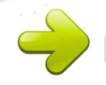 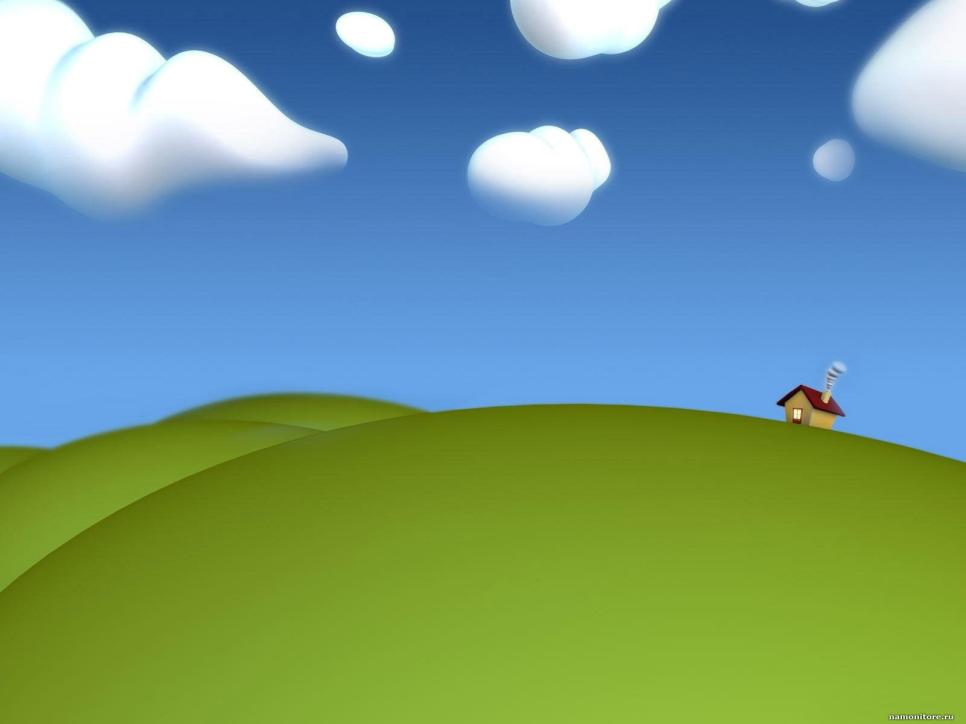 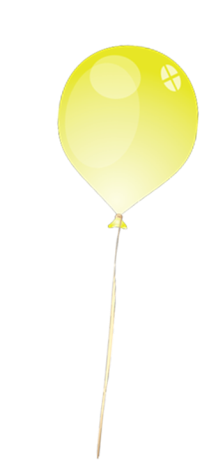 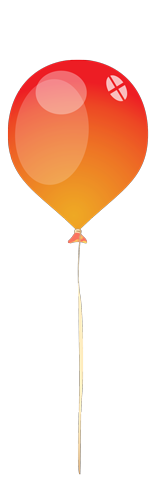 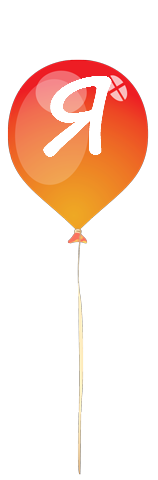 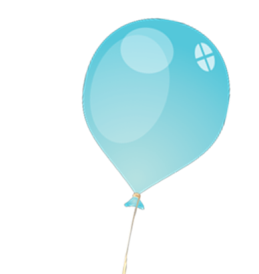 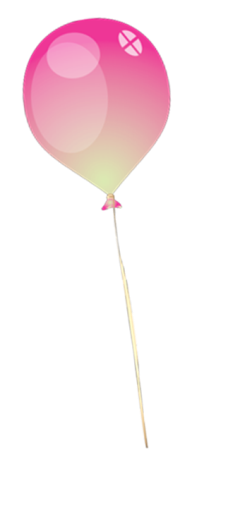 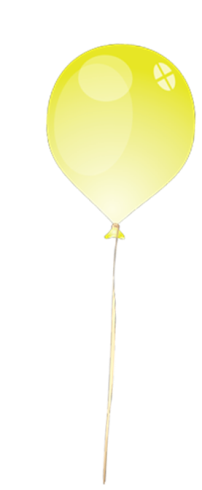 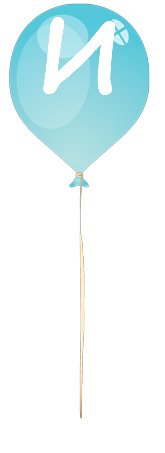 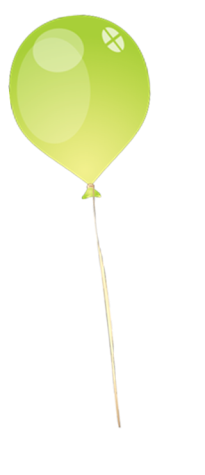 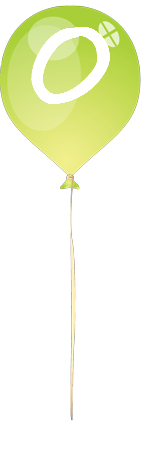 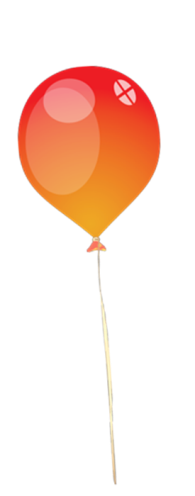 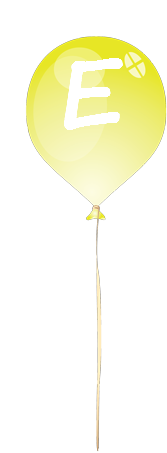 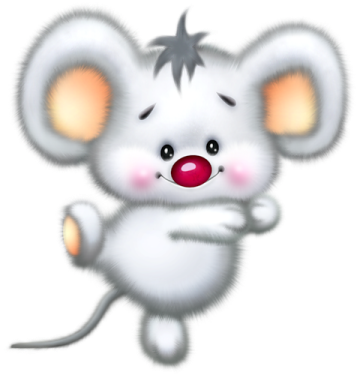 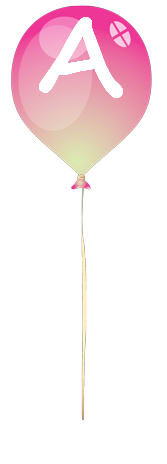 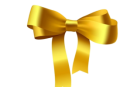 а
Ч…совой
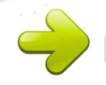 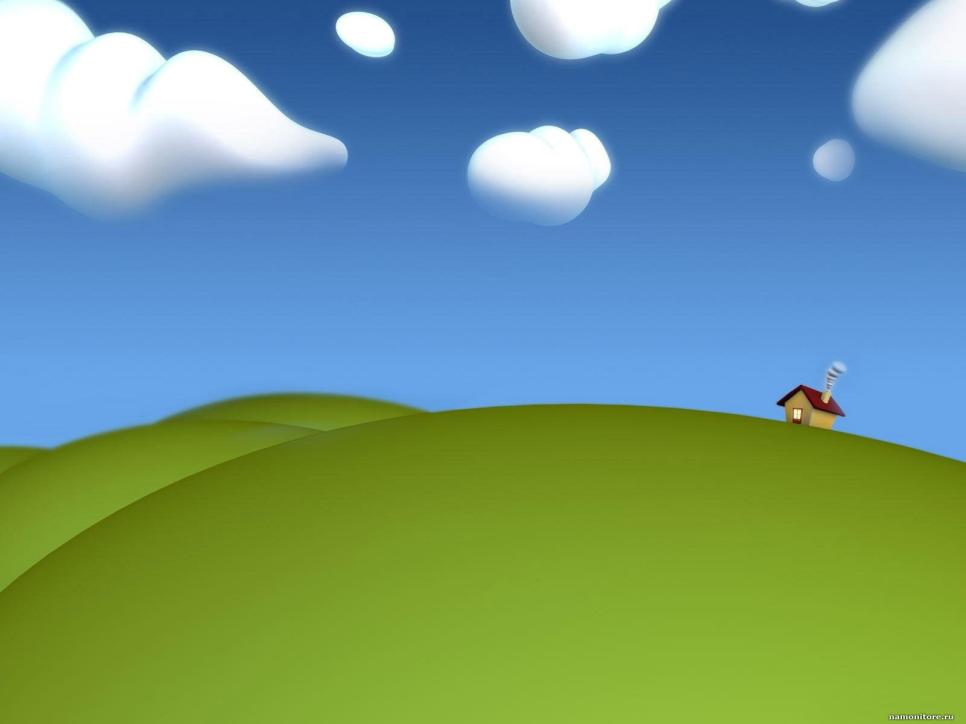 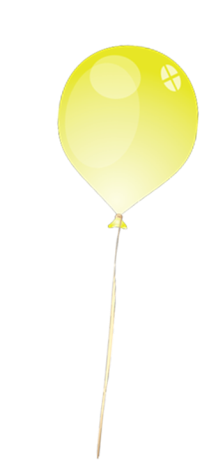 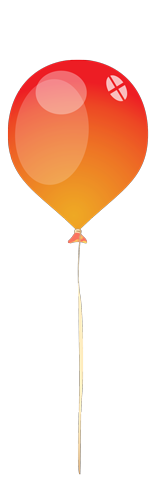 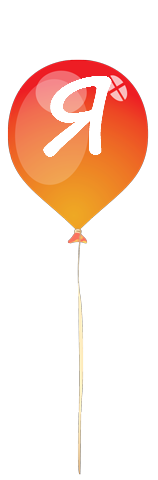 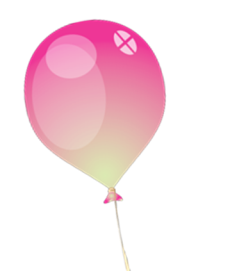 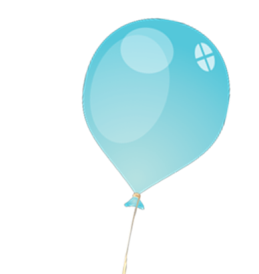 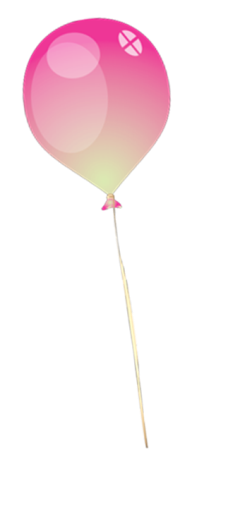 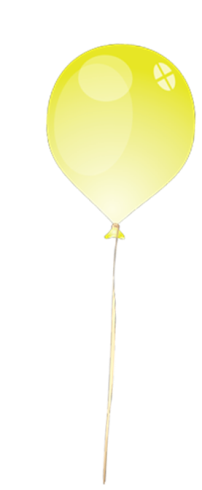 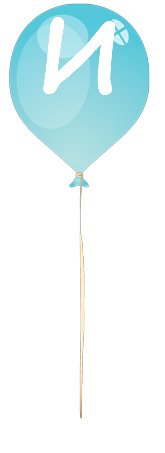 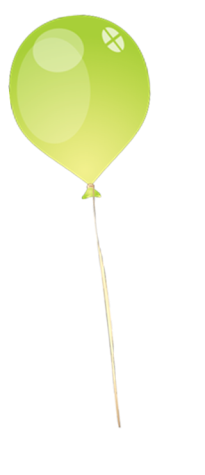 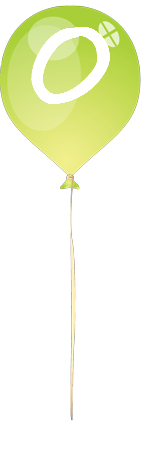 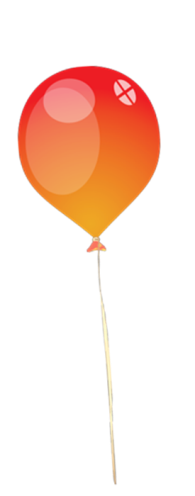 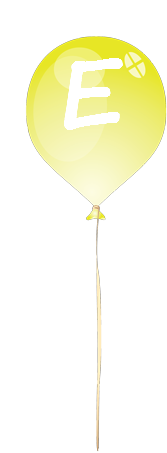 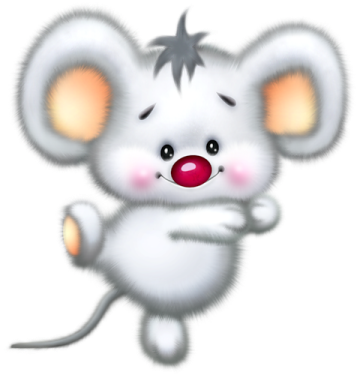 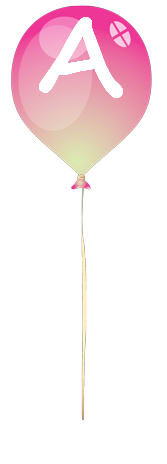 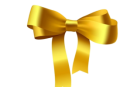 и
Скр…петь
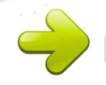 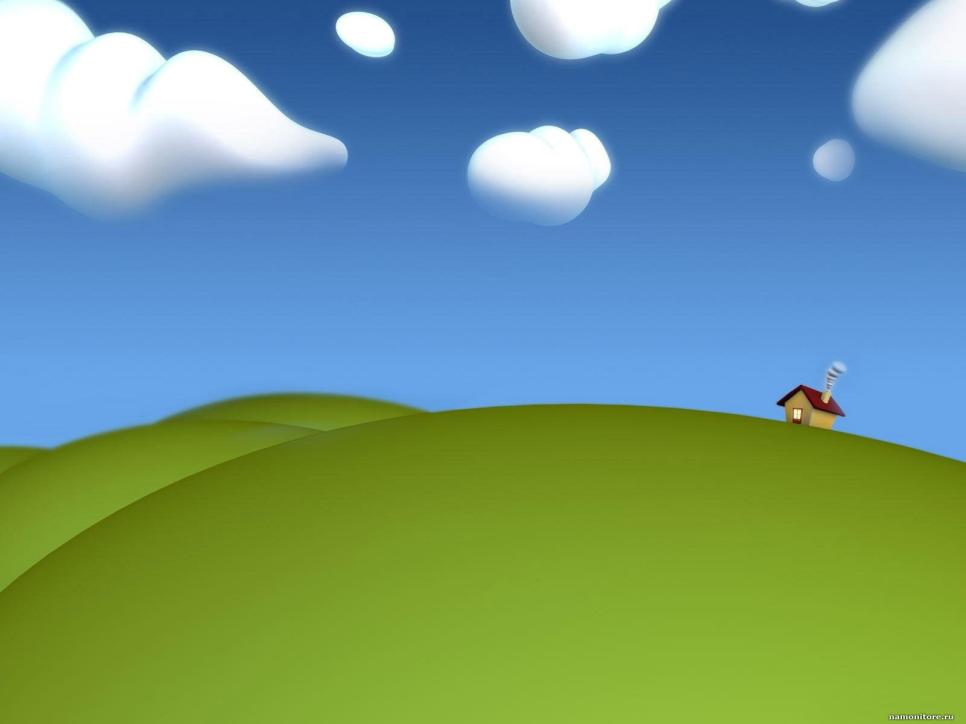 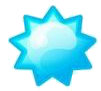 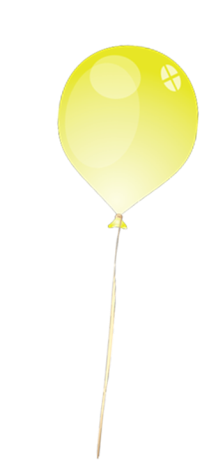 В
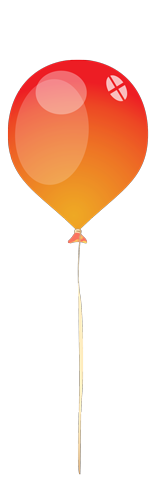 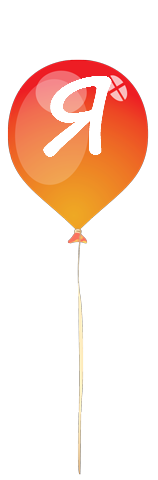 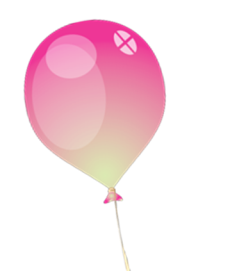 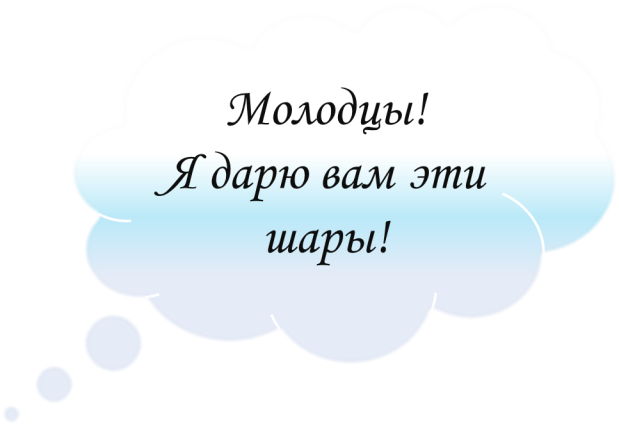 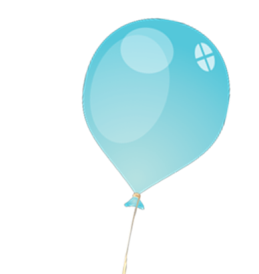 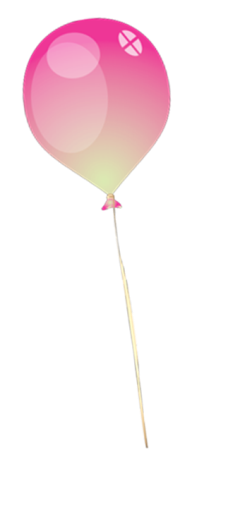 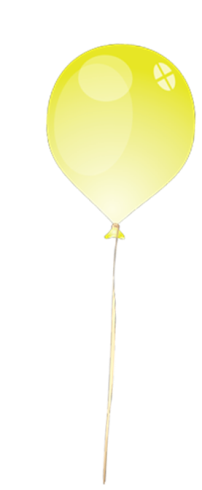 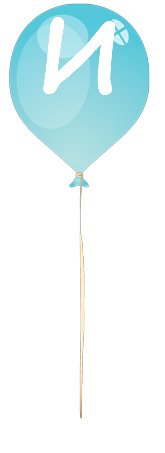 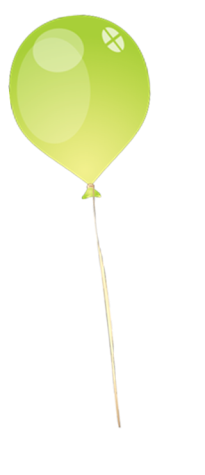 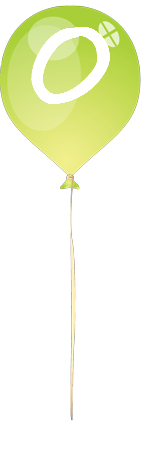 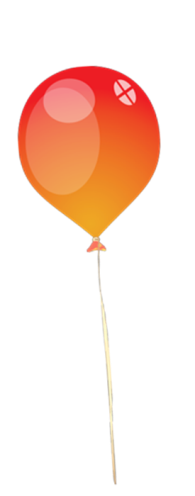 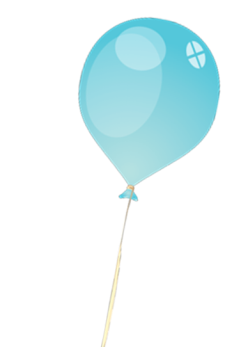 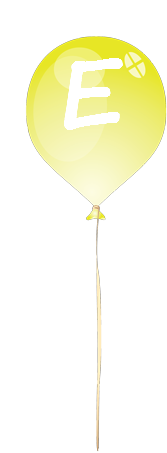 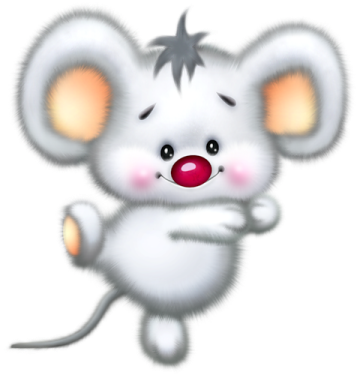 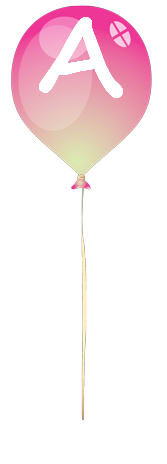 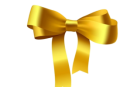 о
К…рмить